Millennium High SchoolAgenda Calendar
9/19/16
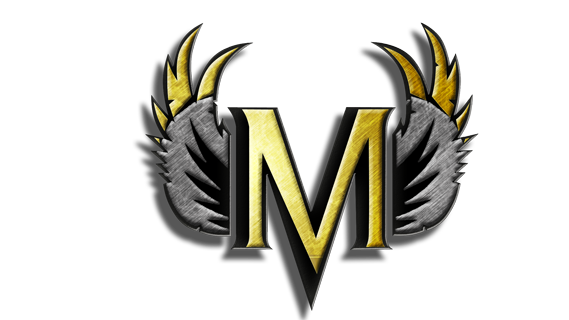 “Work like there is someone working 24 hours a day to take it all away from you.” 
— Mark Cuban
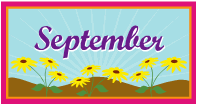